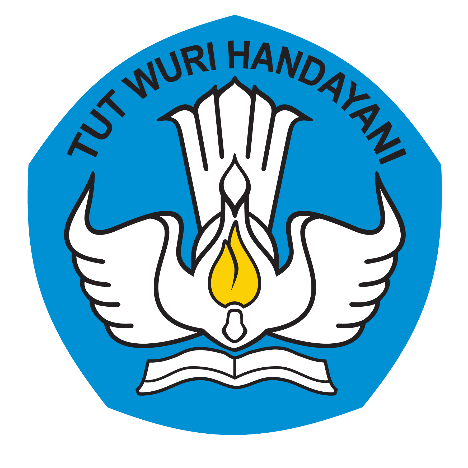 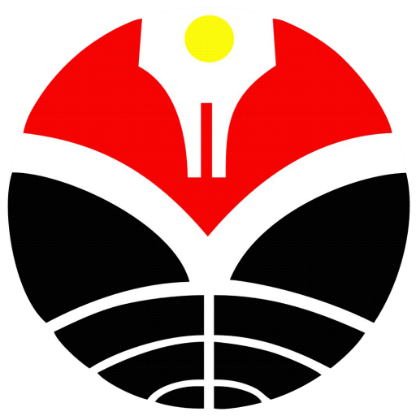 ICREAM 2023
VALIDITY OF TRAINING MODEL FOR TEACHING MATERIALS BASED ON SCIENCE LITERACY
Oleh:
RINI ISMEINI
Preliminary
Teachers have not received adequate training regarding scientific literacy and developing teaching materials.  
Changes in the educational curriculum can influence the development of teaching and training materials 
Teachers face difficulties in accessing the latest resources and information about scientific literacy. The availability of teaching materials, textbooks, scientific journals and other supporting materials can be a limitation that needs to be overcome 
There needs to be an appropriate evaluation method to measure changes in the quality of teaching and improvements in teacher competence
The results of the PISA (Program for International Student Assessment) study in 2012 the average value of the scientific literacy component of Indonesian children is quite low. 
the average science ability of Indonesian students is only able to recognize basic facts, they have not been able to communicate and relate these abilities to various science topics, let alone apply concepts. 
Science learning is not only focused on mastering science content, but must also involve mastering the context and process of science. 
Mastery of scientific literacy is one of the things required by the current curriculum in Indonesia
Research Metode
Validation of the training model developed was analyzed based on aspects of media suitability and material suitability. 
Validation of media aspects was carried out by a media expert lecturers. 
Aspects of the material were validated by one lecturer and one learning expert (learning practitioner). 
The instrument used to collect data was a non-text book validation sheet based on a Likert Scale.
Data collection technique
Initial Stage: study of literature on textbooks
Implementation Phase: population and sample determination 
Conduct a survey of textbooks used by lecture
The book has validied by lecture.
Final Stage: analysis and data processing
Conduct a survey of the material in the textbook that is considered difficult by students
Material Feasibility by Material Experts
Material Feasibility by Material Experts, Validation of the Training Model For Teaching Materials Based On Science Literacy, is intended to find out the opinion of material experts regarding the components of the Training Model For Teaching Materials Based On Science Literacy
, based on research and material substance.
From the results of material expert validation regarding the the Training Model For Teaching Materials Based On Science Literacy and research-based feed, it can be concluded that the material on the Training Model For Teaching Materials Based On Science Literacy is in the "Very Good" criteria with an average percentage of 90,75.
Book Design Feasibility by Design Experts
Validation of product design is intended to find out the opinion of design experts regarding the design of Training Model For Teaching Materials Based On Science Literacy . Validation of the design expert for the development of Training Model For Teaching Materials Based On Science Literacy was carried out by a lecture who is an art lecturer at Medan State University.
From the results of the design expert's validation of research-based Non-Text Books, it can be concluded that the material for Training Model For Teaching Materials Based On Science Literacy is in the "Very Good" criteria. Valid is said if the results obtained are between 90-100. The validation results for the book design show a score of 90,5
Conclusion
The suitability of the contents of Training Model For Teaching Materials Based On Science Literacy being developed as a whole is in the very good 
The feasibility of the design and learning design for the presentation of the developed Training Model For Teaching Materials Based On Science Literacy as a whole is included in the very well developed category, overall it is included in the very good
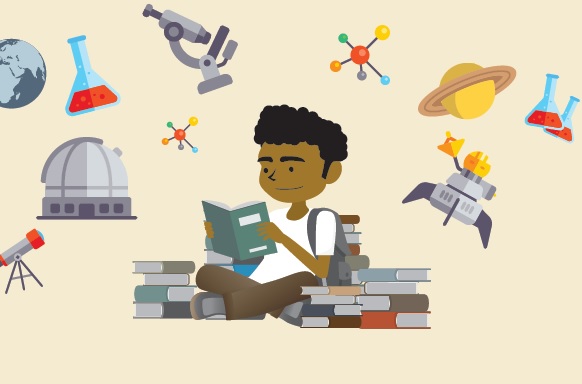 THANK YOU